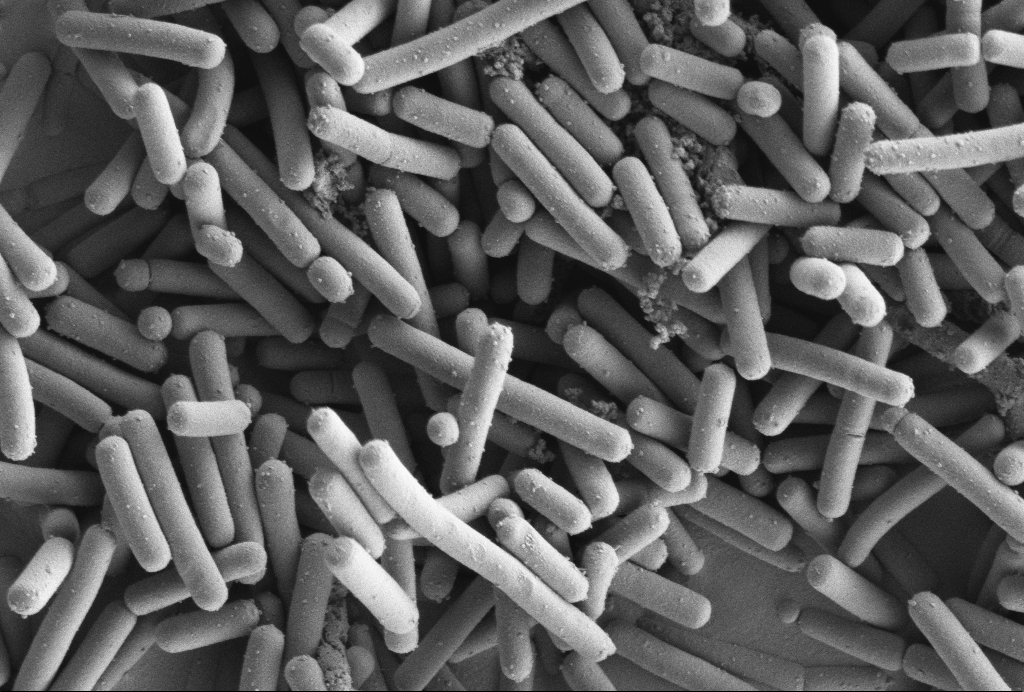 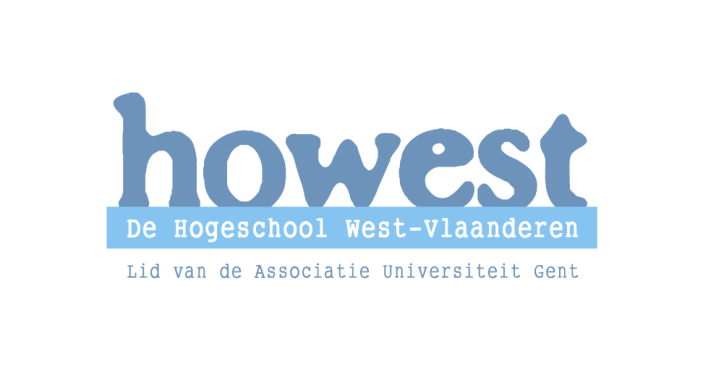 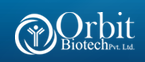 Partial Characterization, Genomic DNA 
amplification and optimization of plantaricin 
production from isolated 
Lactobacillus plantarum
Jolien Fonteyne
3FBT
2014-2015
inhoud
Situering
Inleiding
Proefopzet
Resultaten en discussie 
Conclusie
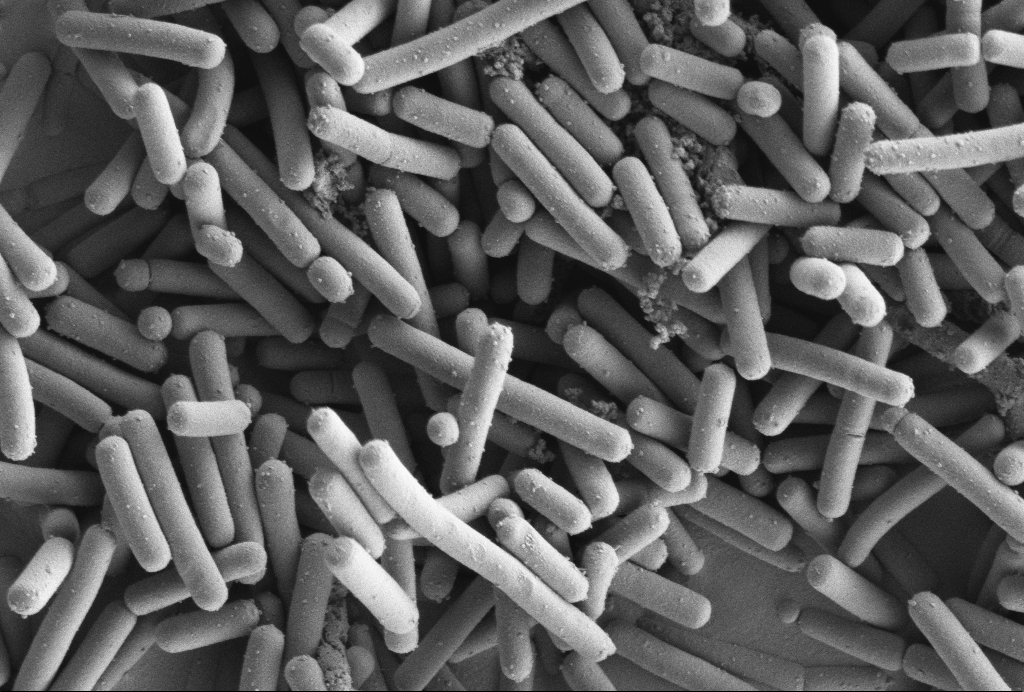 Situering
Stageplaats
Orbit Biotech 
Mohali, India
Noorden van India
Onderzoekscentra in Probiotica
Lactobacillus Plantarum
2 weken training
Titel project
Partial Characterization
Bewegelijkheid van bacterie
Biochemische testen
Karakteristieke probiotische eigenschappen
Genomic DNA amplification
PCR en gelelektroforese
[Speaker Notes: De titel wordt opgesplitst in meerdere stukken, waarbij in het eerste stuk de Karakteristieke eigenschappen achterhaald wordt. Waarbij we o.a. de …. Bespreken/onderzoeken

Bij he volgende puntje onderzoeken achterhalen we de Species Lactobacillus door het genetisch materiaal te achterhalen, dit door een PCR uit te voeren]
Titel project
Optimization of plantaricin production from isolated Lactobacillus plantarum
Optimalisatie plantaracine productie 
Aanwezige methode optimaliseren indien nodig
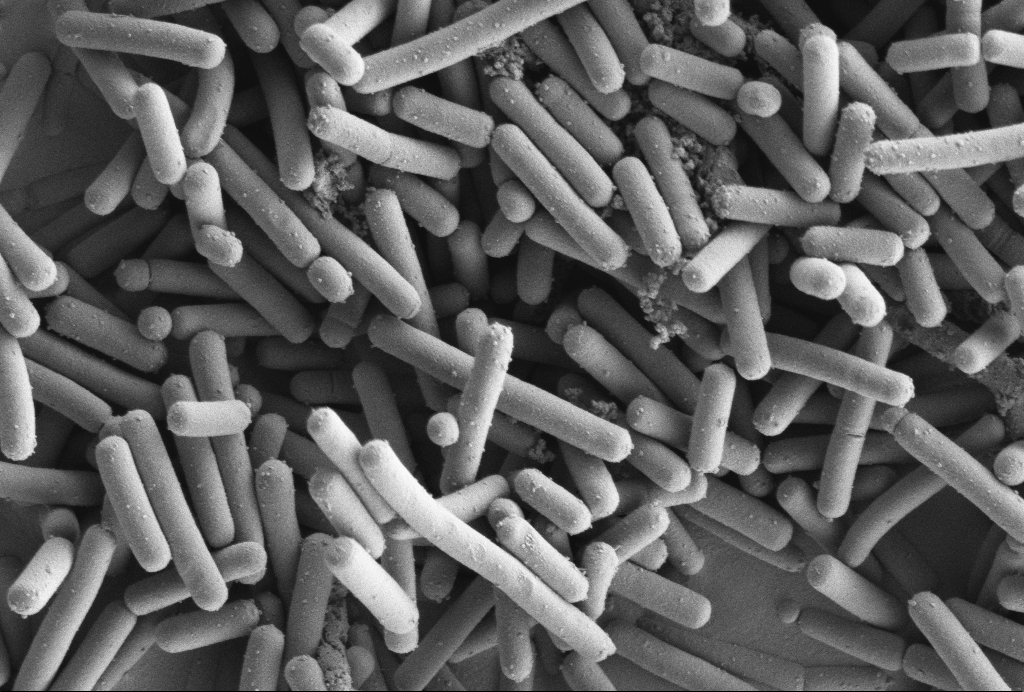 inleiding
Wat zijn probiotica?
“Goede of hulpvolle” bacteriën
Gunstig effect gezondheid gastheer
Darmflora
Lactobacillus en Bifidobacterium
Gram positieve en melkzuur producerende bacteriën
Probiotische voedsel bronnen
Gefermenteerd voedsel
Yoghurt
Kaas
Yakult® 

Gastheer zelf
geboorte
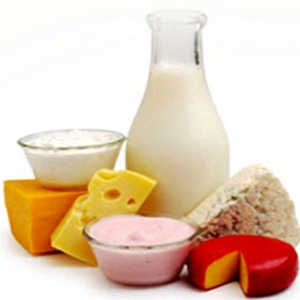 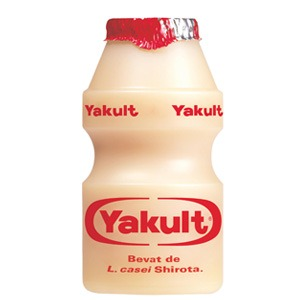 [Speaker Notes: Yakult, R bijplaatsen]
Positieve effecten
Irritable Bowel Syndrome (IBS)
Reizigers of Antibiotisch-Geassocieerde diarree 
Helicobacter Pylori
Vaginale infecties
Huid infecties bij kinderen
[Speaker Notes: http://www.news-medical.net/health/Probiotic-Benefits-%28Dutch%29.aspx
Prikkelbare darm
Probiotics verhelpen opzwellen, flatulentie en pijn verminderen
De Antibiotica neigen om vele beschermende bacteriën in de darm te elimineren, die diarree kan veroorzaken. Het Bijvullen van de darm met probiotics wordt verondersteld om de groei van de schadelijke bacteriën te verhinderen die toxine produceren en ziekte veroorzaken
melkzuurbacteriën kunnen nuttig zijn om Helicobacter pyloribesmetting te behandelen, die tot maagzweer kan leiden
probiotics may help balance the bacteria present in your vagina and prevent the overgrowth of harmful microorganisms
Allergy-prone mothers with eczema were given probiotics two months before giving birth and during the first two months of breastfeeding. The babies, who were assessed at 6, 12, and 24 months, showed a significant reduction in their risk of developing the no-fun skin inflammation.]
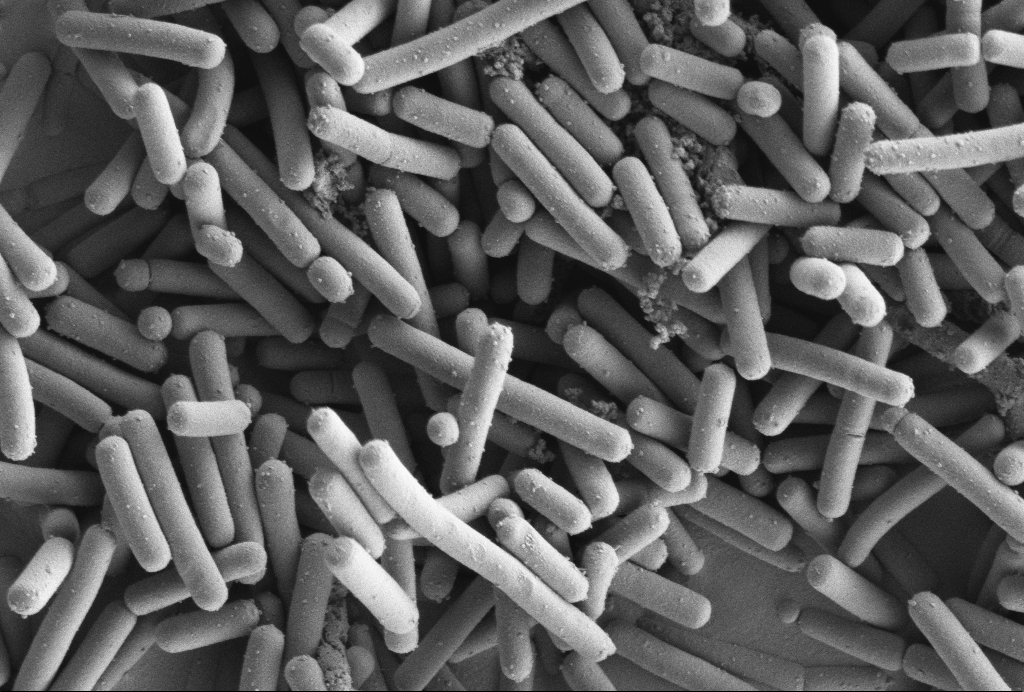 Proefopzet
Doel
1. Identificatie Lactobacillus plantarum 
Karakteristieke eigenschappen
Biochemische testen
Probiotische eigenschappen 
Erfelijk materiaal
Species bevestigen via PCR
[Speaker Notes: Identificatie
Species bevestiging via PCR]
Doel
2.  Hoe reageren pathogene bacteriën op plantaricine?
Antimicrobiële activiteit
Well diffusie methode
Minimum Inhibitie Concentratie (MIC)
Elisa reader
[Speaker Notes: Eenmaal het profiel van de bacterie bekend is , wordt er verder onderzoek gedaan hoe de bacterie reageert tegenover het bijzijn van andere bacteriën , dit adhv welldiffusie methode en de minimale inhibitie concentratie]
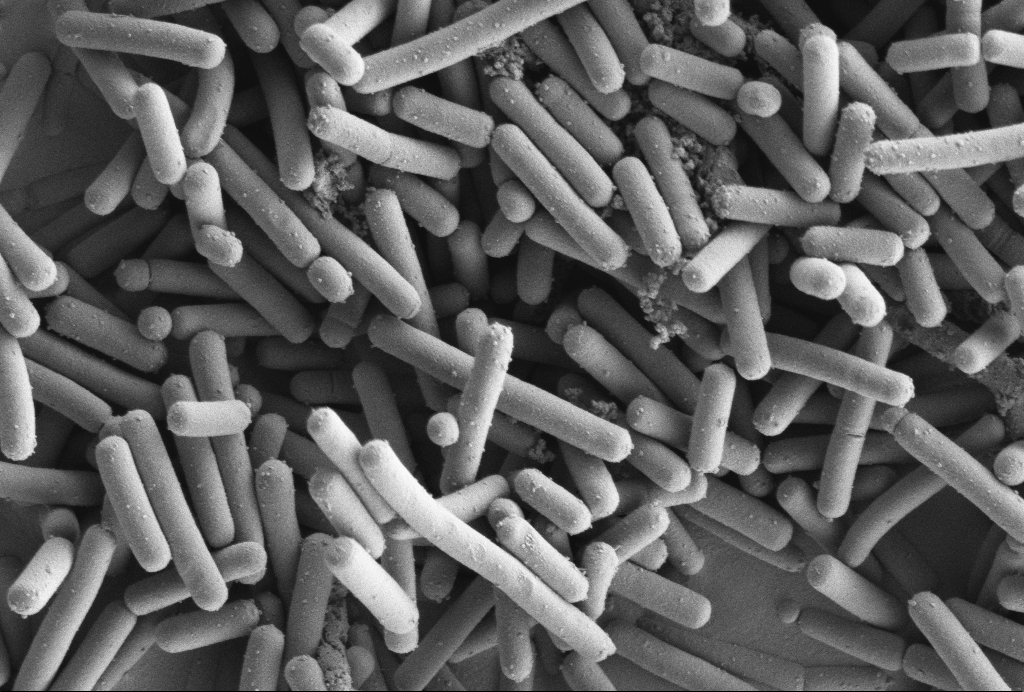 Resultaten en Discussie
Beweeglijkheid van de bacterie
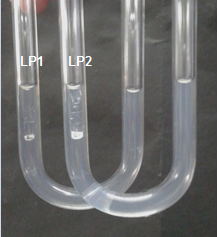 Wet mount method
Hanging drop method
U-Tube method
Cragie Tube method

 NIET BEWEEGLIJK
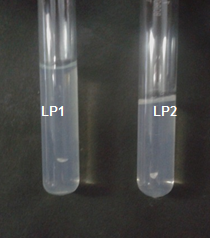 [Speaker Notes: Niet beweeglijk zoals verwacht ( bij vermelden) ( volgens wetenschappelijke bronnen)]
Biochemische testen
Resultaten zoals verwacht
Uitzondering methylrood volgens bron
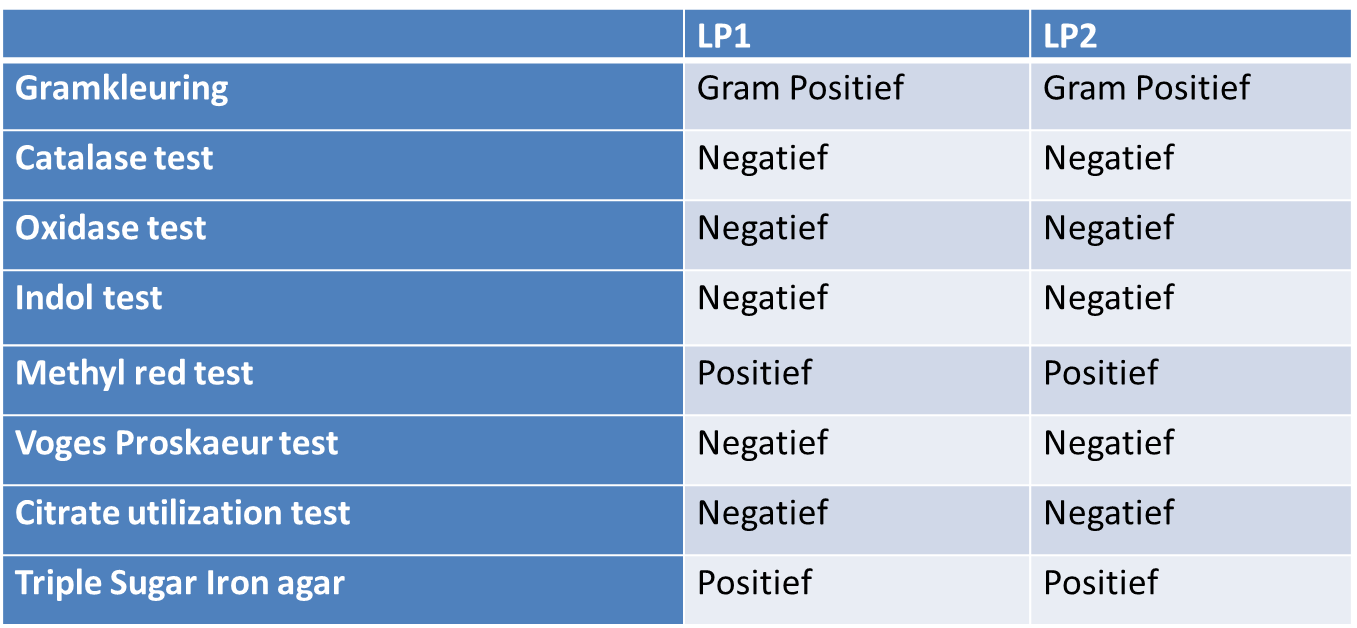 [Speaker Notes: Verwijzen naar bron]
Biochemische testen
Suikertest
Probiotische eigenschappen
Thermal Death point (TDP)
Temperatuur waarbij organisme sterft binnen de 10 min
50 graden voor LP1 en LP2
Thermal Death Time (TDT)
tijdsduur nodig om het organisme te doden bij een welbepaalde temperatuur
19 minuten voor LP1 en LP2
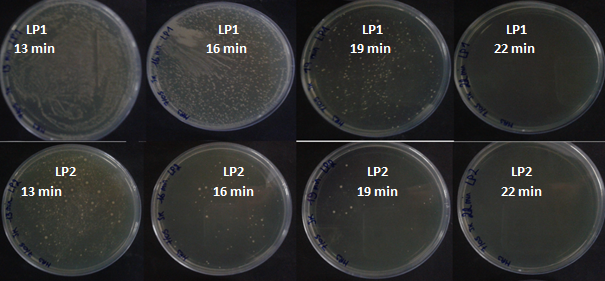 [Speaker Notes: Werken met kaders (optioneel)]
Probiotische eigenschappen
Acid tolerance
Nagaan bij welke pH het organisme kan overleven
pH 3 
Bile tolerance
Nagaan bij hoeveel procent gal het organisme kan overleven
2-9 %
Genetische materiaal
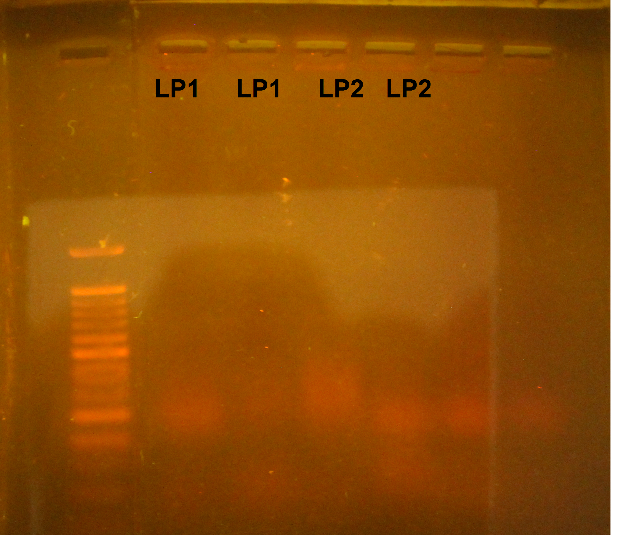 Primers
 Forward primer : Lac16S-for AATGAGAGTTTGATCCTGGCT  
Reverse primer : Lac16S-rev GAGGTGATCCAGCCGCAGGTT
[Speaker Notes: Specifiek voor de species plantarum
Basenparen geven 
Ladder is 100 bp groot
LP is  300 bp groot]
Bacteriocine extractie van Lactobacillus plantarum
Peptiden geproduceerd door een bacterie dat een bacteriedodende werking geeft tegenover niet verwante bacteriën

Groei dag 1-5
[Speaker Notes: Uitleg geven/typen]
Antimicrobiële activiteit
Welldiffusie methode
[Speaker Notes: “faecalis” aanpassen]
Antimicrobiële activiteit
Minimum Inhibitie Concentratie
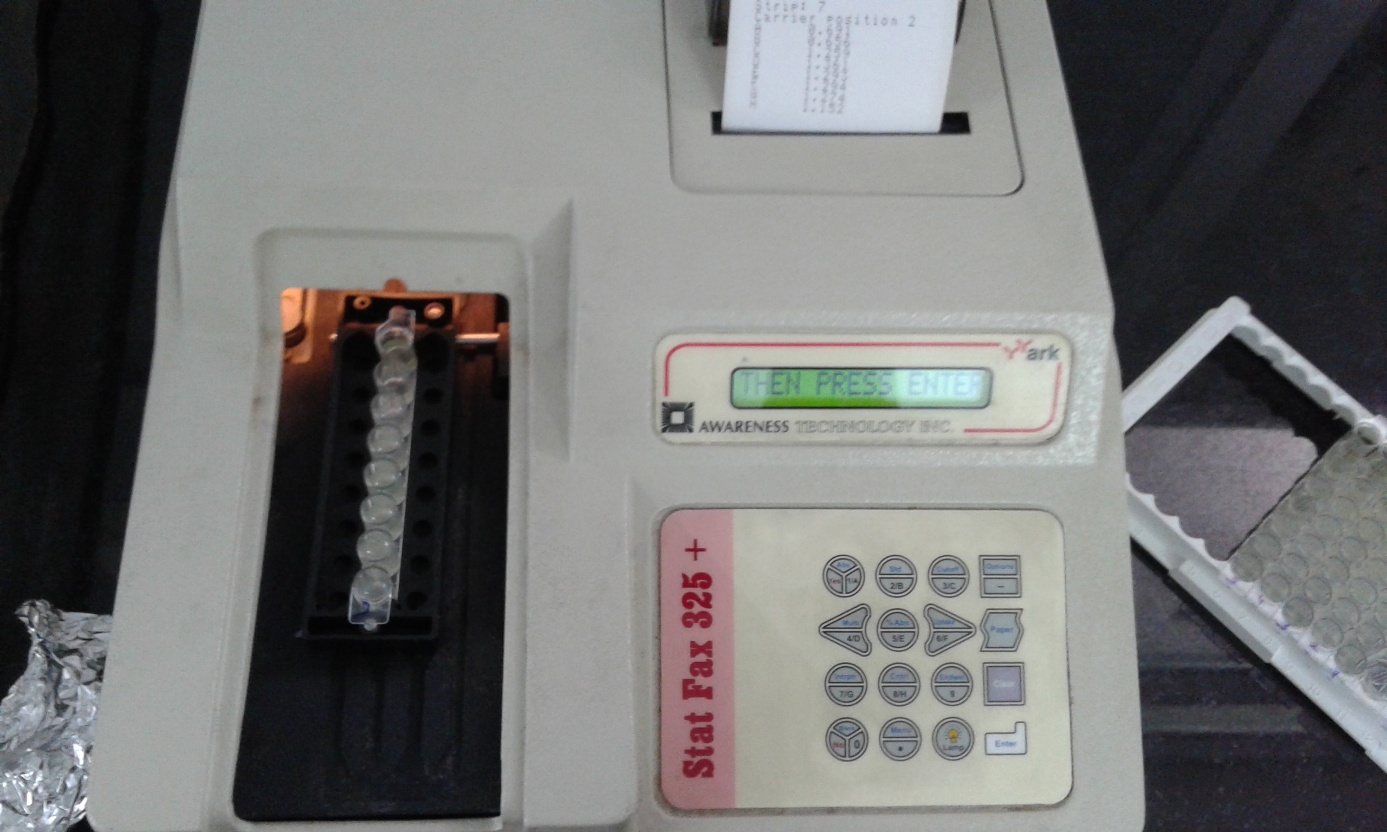 Laagste concentratie plantaricine nodig om bacterie te doden
ELISA reader
Groei in titerwell platen
Minimum Inhibitie Concentratie
Gemiddelde : ¼
Uitzondering
C.albicans : ½
E.faecalis : 1/8
[Speaker Notes: Dagen bijvermelden 
Bacterie aanpassen
De waarden in het oranje is de maximum gemeten absorbantie met het grootst aantal levende pathogen  De waarden in het groen zijn de mic, aangezien hier de concentratie van de bacteriocine nog steeds in staat is het pathogeen te inhiberen, na de waarden in het oranje , daalt de absorbantie terug aangezien je concentratie van je pathogeen het zelfde blijft maar de hoeveelheid bacteriocin verminderd]
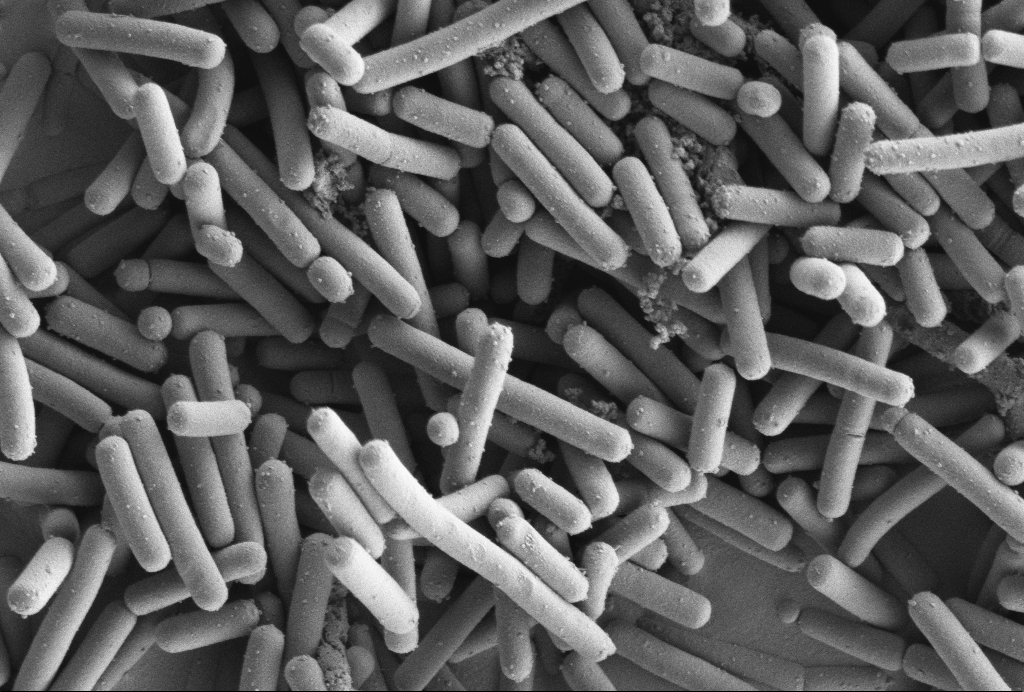 Conclusie
Conclusie
Onderzochte stock cultuur is Lactobacillus plantarum
Verder onderzoek verreist 
Experimenten herhalen

 Goede eigenschappen probiotica
[Speaker Notes: Herhaling
Verdere testen]
Toekomst perspectief
Geschikte eigenschappen 
Gebruik voedingsindustrie
Gebruik geneesmiddelen
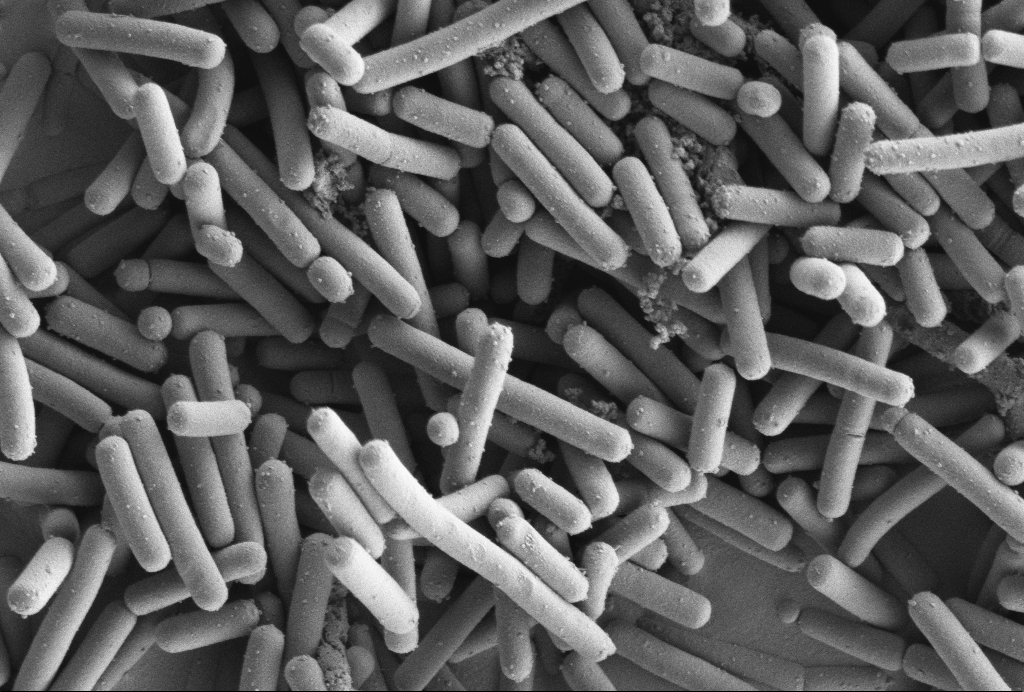 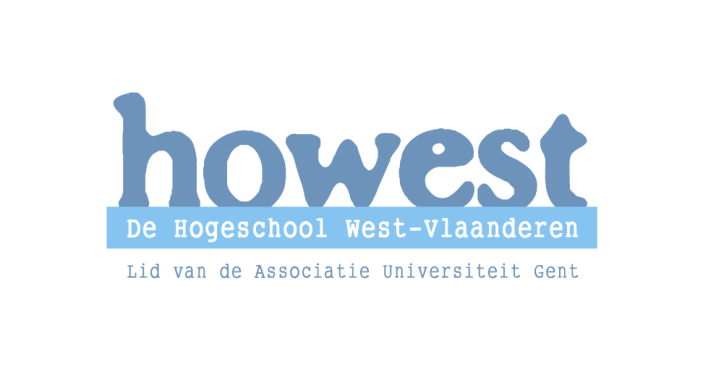 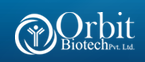 Partial Characterization, Genomic DNA 
amplification and optimization of plantaricin 
production from isolated 
Lactobacillus plantarum
Jolien Fonteyne
3FBT
2014-2015
Biochemische testen
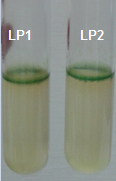 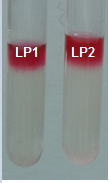 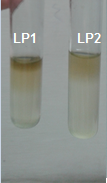 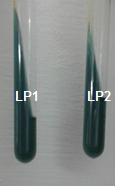 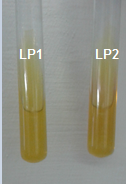 [Speaker Notes: Eventueel extra slide achteraan]